Inversores con Carga Resistiva
Gladys O. Ducoudray					17 de enero de 2019
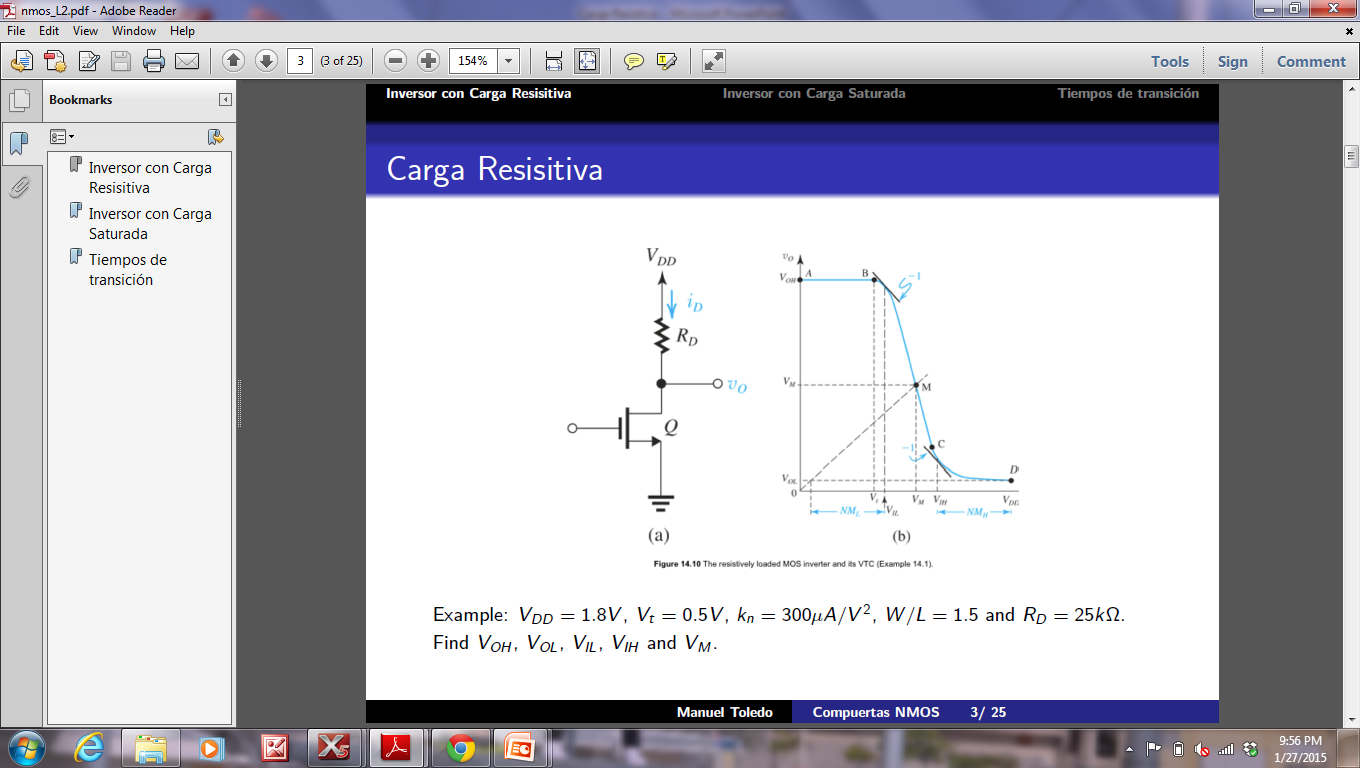 Ejemplo: VDD = 1.8V, Vt = 0.5V, k’n = 300mA/V2, W/L= 1.5 y RD=25kΩ.Calcula VOH, VOL, VIL, VIH and VM.
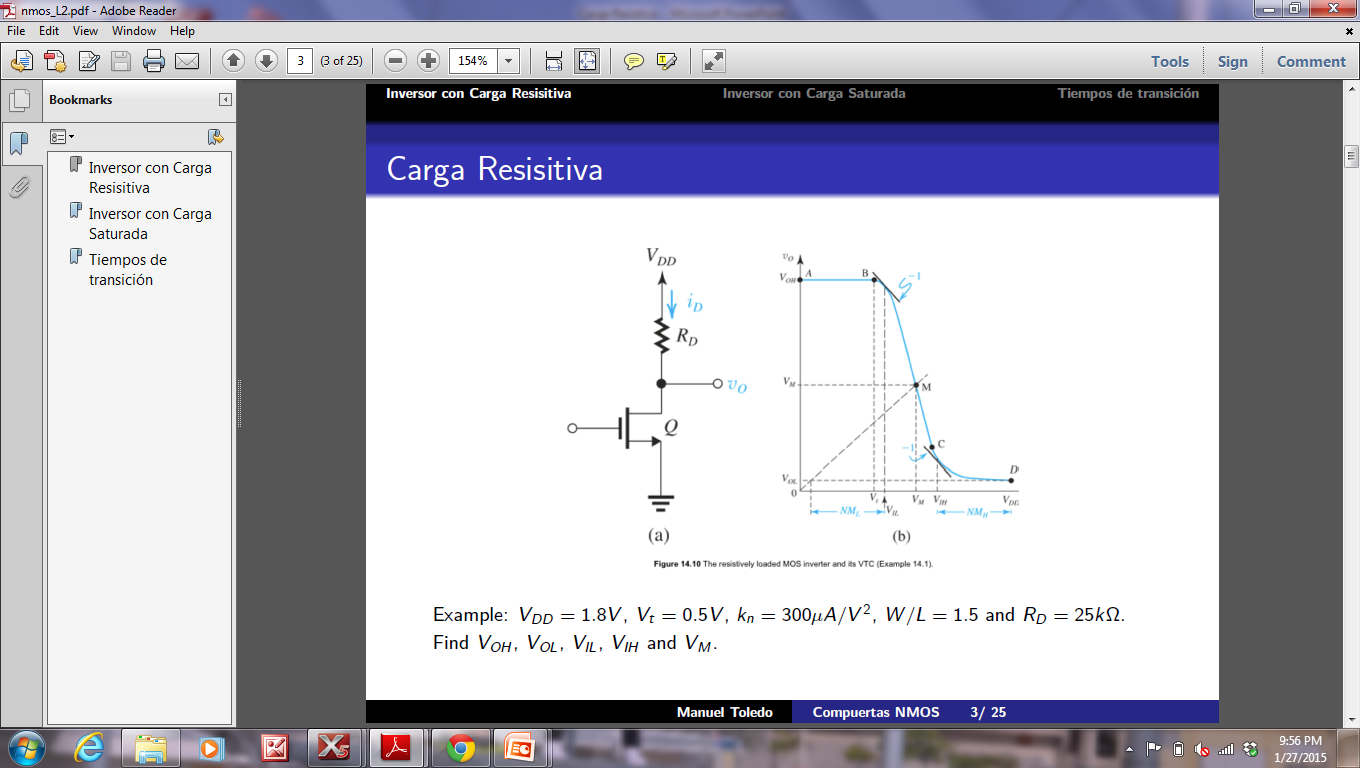 VOH     Cuando Vin<Vtn ;	Vout=VDD=1.8V VOH=1.8V
Cálculo VOL
Definición VOL
Solución Matemática
Por definición VOL es la salida que se obtiene cuando la entrada es igual a VOH = 1.8V.
VIN=VOH
Como la salida es pequeña y la entrada es grande, el transistor opera en la región de tríodo y
iD = (0.15mA/V2 (1.5)(2(1.8 –0.5)VOL – VOL2))
VOL = 1.8V -RDiD
= 1.8V – 5.625(2.6VOL – VOL2)
lo que resulta en la ecuación cuadrática
5.625VOL2- 15.625VOL + 1.8 = 0
La única solución con sentido físico produce
	
     		VOL = 0.12V
Cálculo VIL
Slope=-1
Cálculo VIL
Definición VIL
Solución Matemática
Como vO = vDS es grande y vi es pequeño, Q debe estar saturado y


KVL dicta que



vo= 1.8V -(25kΩ  0.15mA/V2  1.5) (vi- 0.5V)2
vO= 1.8V - (5.625) (vi – 0.5V)2


       Cuando vi = VIL, 


entonces
  -1 = -2(5.625) (VIL -0.5V)
VIL=0.589V
Cálculo VIH
Slope=-1
Cálculo de VIH
Como vO = vDS es pequeño y vi es grande, Q debe estar en tríodo y


KVL dicta que

iD = (0.15mA/V2  (1.5)(2(vi -0.5)vO – vO2)) 


vO= 1.8V- (25kΩ  0.15mA/V2  1.5)(2(vi – 0.5 )vO- vO2)
vO = 1.8V - (5.625)(2(vi - 0.5)vO –vO2)
Este es mas complejo
Cálculo de VIH
Cuando vi = VIH , 


así que
         -1 =-5.625 (-2(VIH - .5) + 4vO)
 1/11.25 =-VIH + .5 + 2vO
                VIH =2vO – 1/11.25+0.5
No sabemos VIH ni VO por lo tanto usamos el KVL del principio
Cálculo de VIH
Como la ecuación dictada por KVL aun aplica, si representamos el valor especifico de vO que satisface la condición anterior podemos escribir que
vo = VDD –iDRD  Sustituye iD en la ecuación
iD = (0.15mA/V2  (1.5)(2(VIH -0.5)vO – vO2))
Use VIH =2vO – 1/11.25+0.5

vo= 1.8V-(5.625)(2(2vo – 1/11.25)x- vo2)
= 1.8V -11.25(2 vo2- 1/11.25)vo + 5.625 vo2
= 1.8V – 22.5 vo2  + vo2 + 5.625 vo2    use cuadrática
vo =√1.8/16.875 = 0.327=vO

VIH = 2(0.327) + 0.411 = 1.06V
Cálculo VM
Vin en eje de X=Vout en eje de y
Cálculo de Vm
Vin=Vout:  por lo tanto
VDS=VGS
Transistor en saturación y
VO= 1.8V - (25kΩ  0.15mA/V2  1.5) (vi – 0.5V)2

VM = 1.8V - (5.625) (VM – 0.5V)2
= 1.8 – 5.625(VM2 - VM + 0.25)
VM = 0.9V =VDD/2
Noise Margin low (NML)and noise margin high (NMH)
NML = VIL -VOL 

= 0.59V - 0.12V = 0.47V

NMH = VOH -VIH 

= 1.8V- 1.063V = 0.737V

NML =0.47V

NMH=0.737V
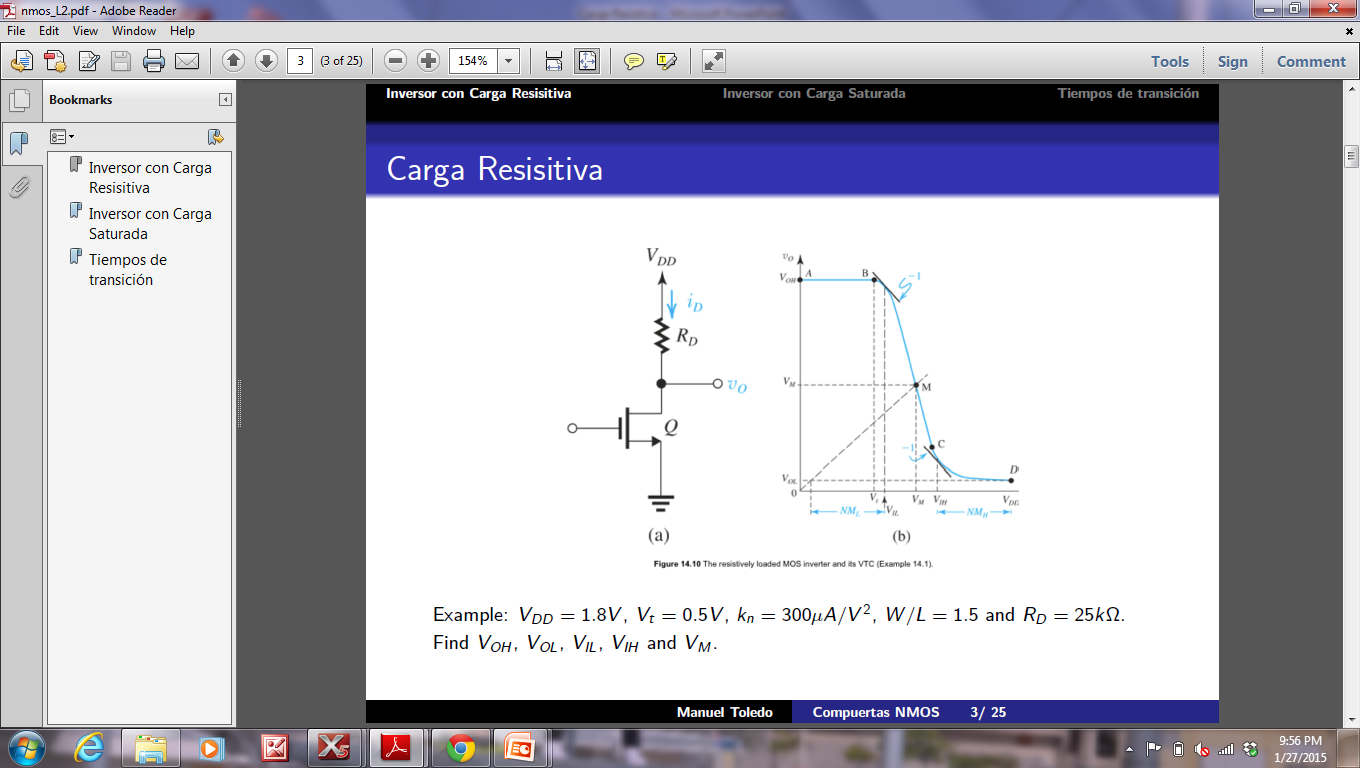